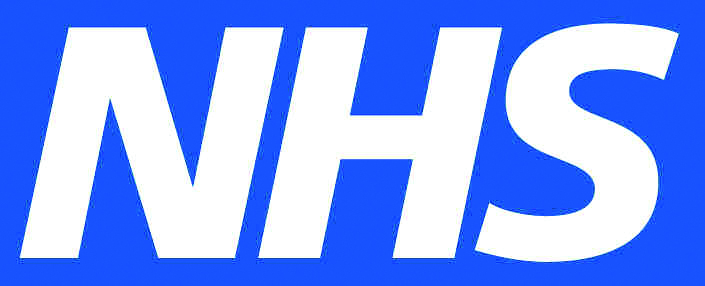 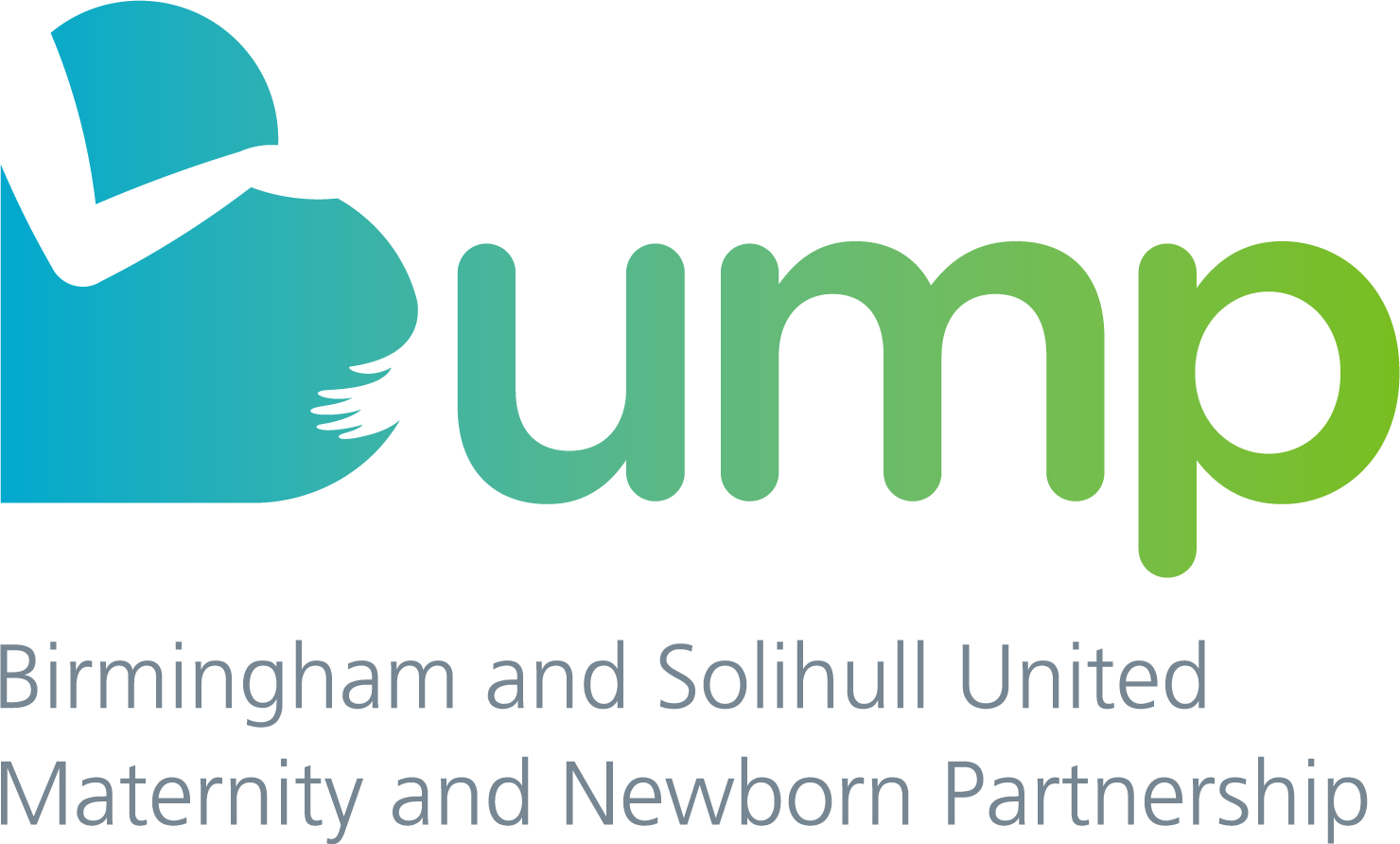 Single Point of Access (SPA)
Maternity Care referral portal
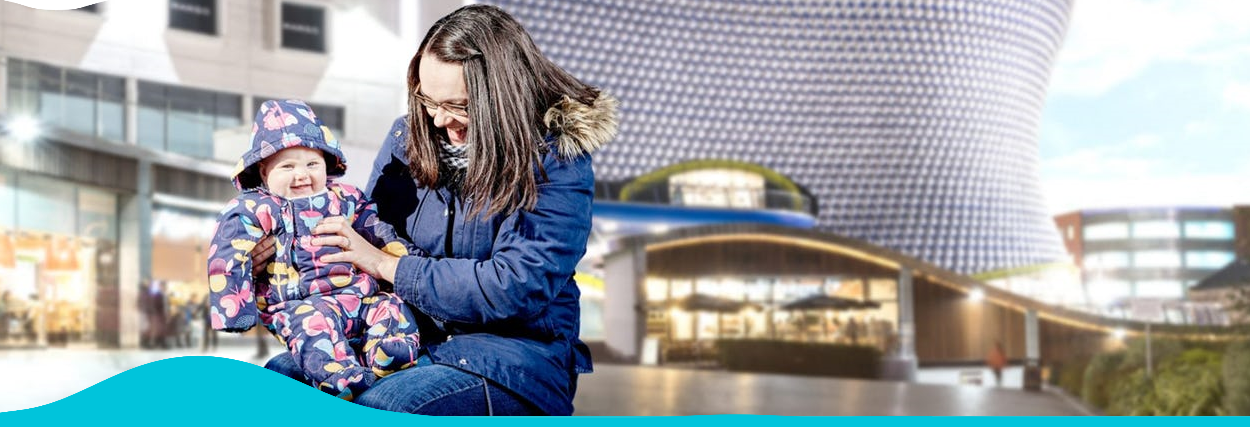 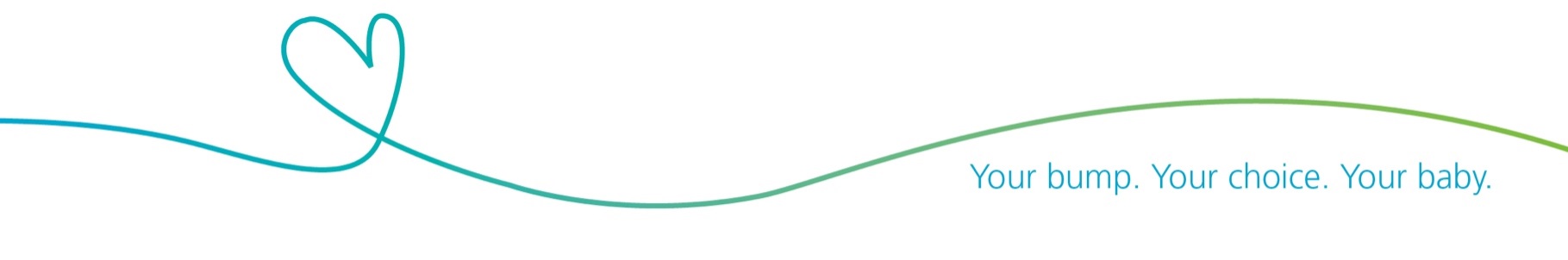 National Drivers
National Review of Maternity Services – Better Births - providing choice and timely access to maternity care


NHS Long Term Plan:
	By 2023/24, all women will be 	able to access their maternity 	notes and information 	through their smart phones or 	other devices.
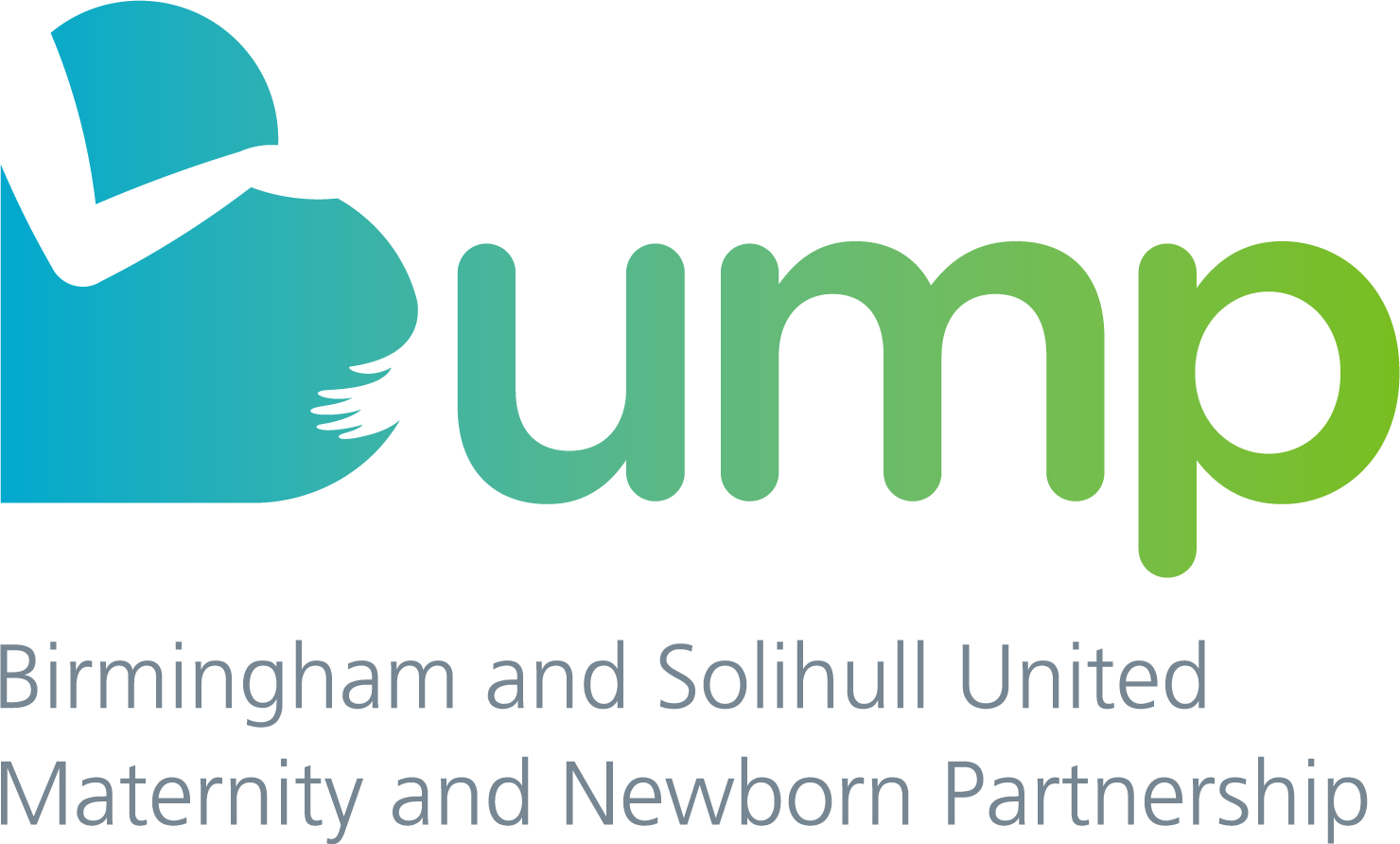 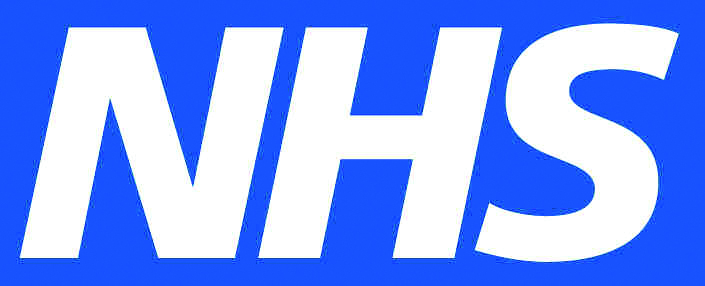 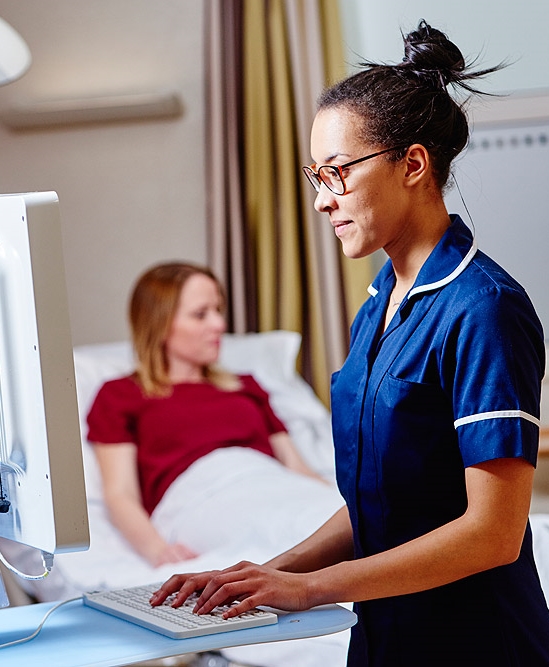 Principles
The NHS is shifting to self-referral as our primary means in to care

Providing women a option to self-refer with digital technology (self referral online portal)

A standard set of clinical questions to support streaming of women’s care to the right services

Midwifery led first contact  to discuss all aspects of choice

All information, from point of self-referral processed in BadgerNet (Maternity Clinical System); since 2019 having a live single maternity record across Birmingham and Solihull LMNS trusts.
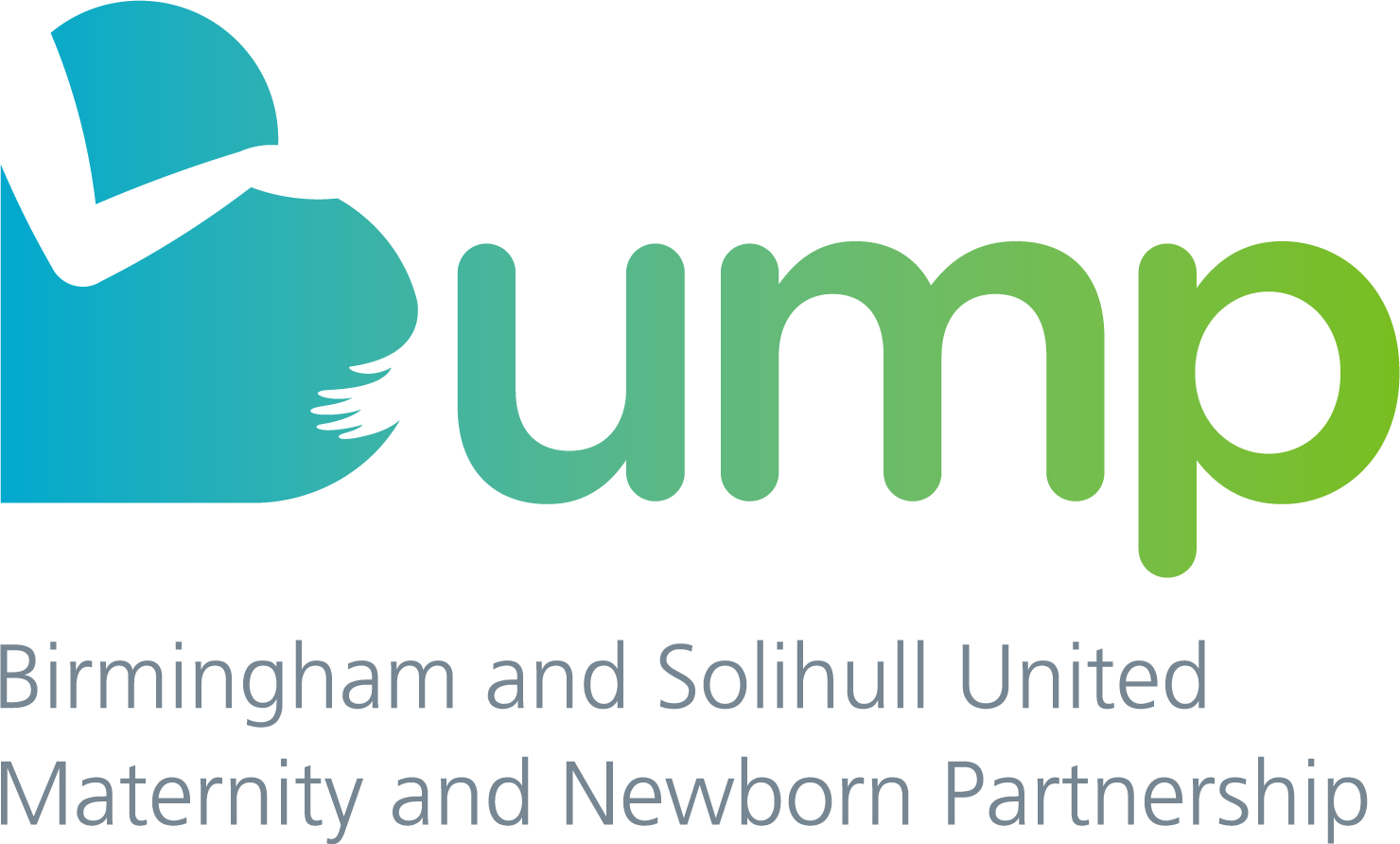 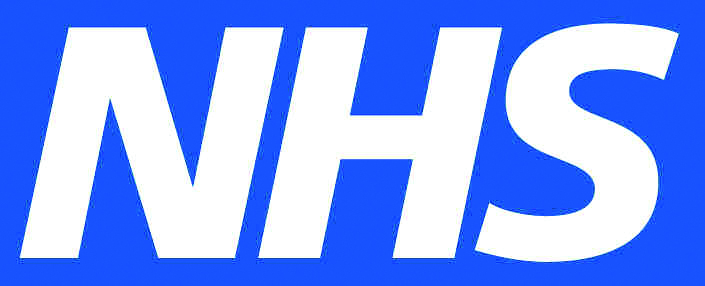 Better access to information for GPs
Benefits for GPs
Reduces use of paper to complete referral forms or sending letters in post
Reduces administration processes
GP can use portal to refer women thus reducing time to refer
Maternity staff working closer with GP practices
An electronic notification to GPs as soon as a woman is referred
Reducing need for GP appointment for maternity referral as instructions can be provided on practice website by receptionist
Portal is secure and simple to follow
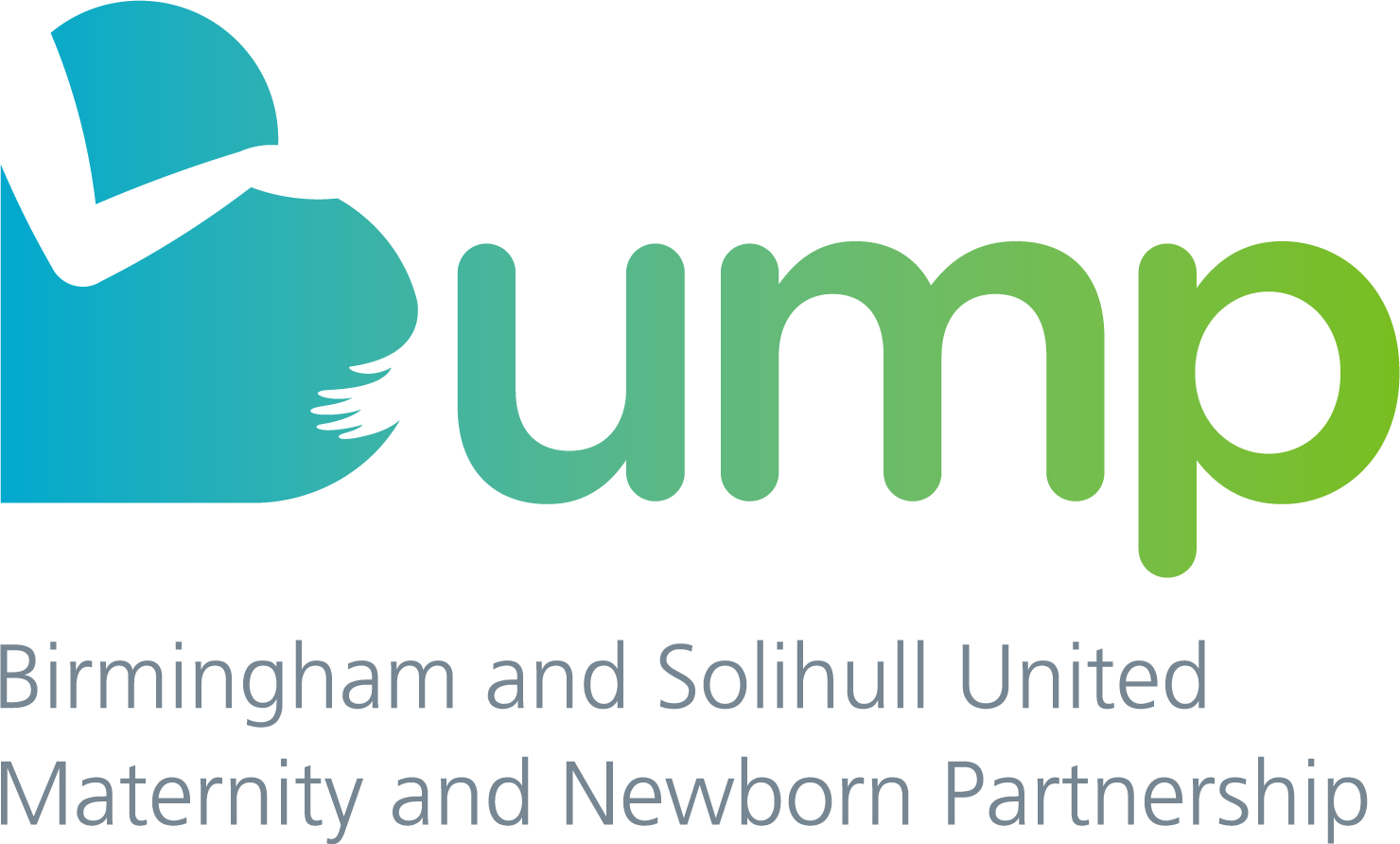 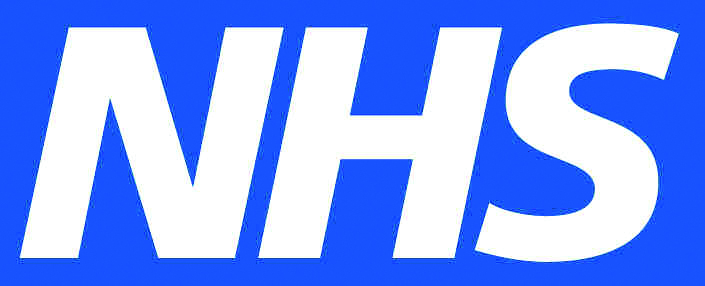 An Online Referral Portal
Referral completed by women (self-refer)
Collects basic info, and provides links to useful information
Dependent on existing medical conditions, will direct referral to specialist for shared care
The SPA Model
A midwifery led SPA
Rapid contact with a midwife trained to handle choice questions ( hospital delivery or homebirth option), provide advice and guidance and carry out risk assessment all in a timely manner
Supported referral function
If woman has a language barrier or has no digital device, the referral can be completed and submitted on the woman’s behalf by the GP, admin staff or family member/ friends with her consent.
Next few slides provides screenshots of the SPA portal
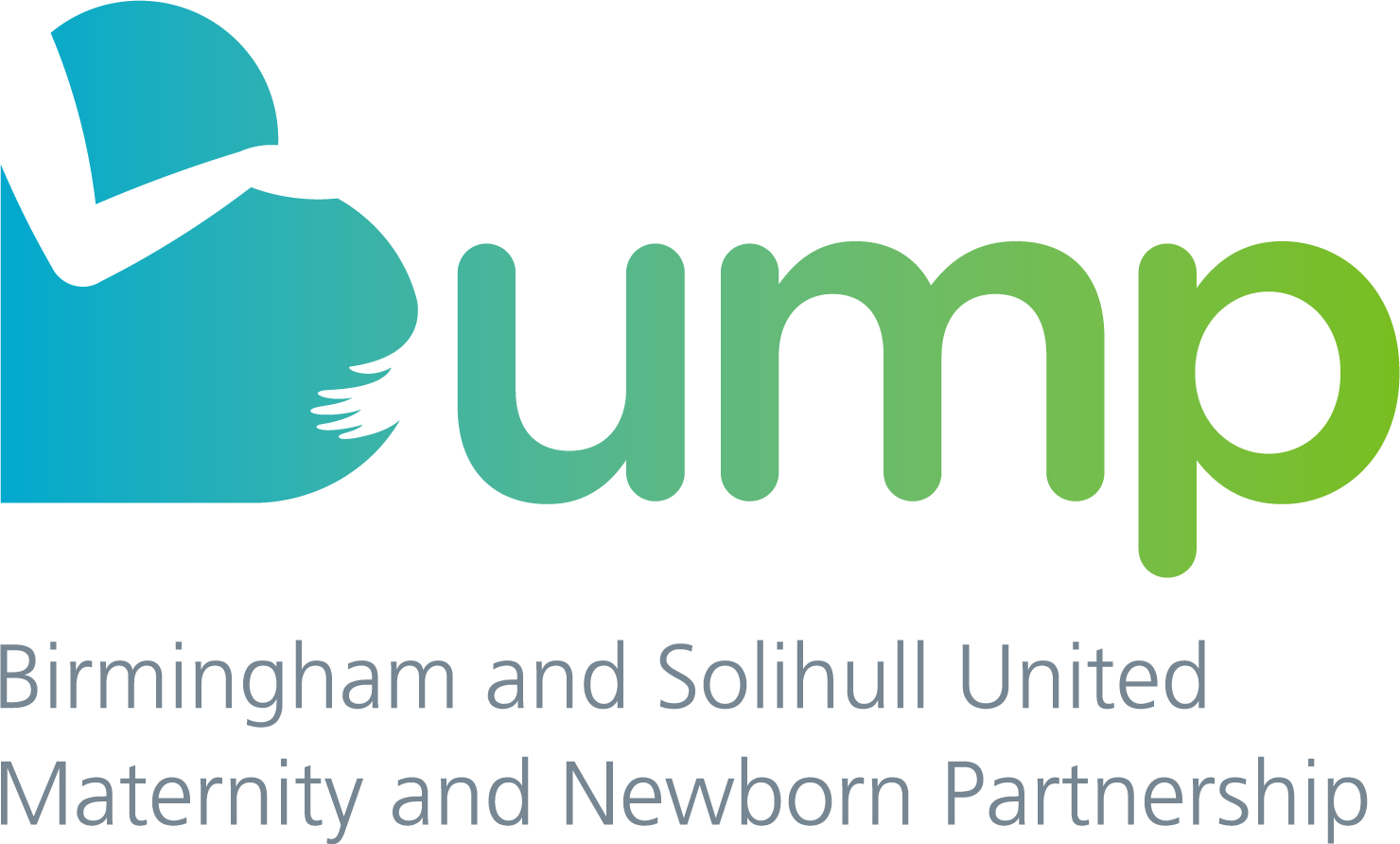 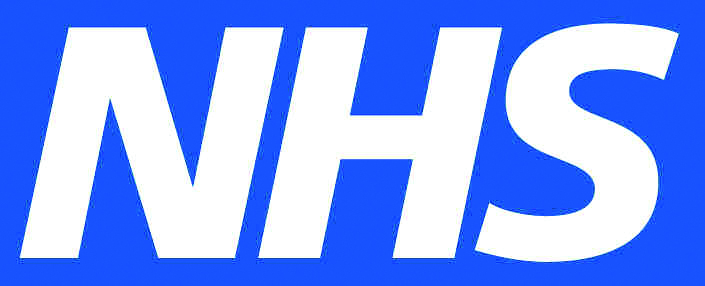 Screenshot of the  SINGLE POINT OF ACCESS (SPA) PORTAL - Intro page
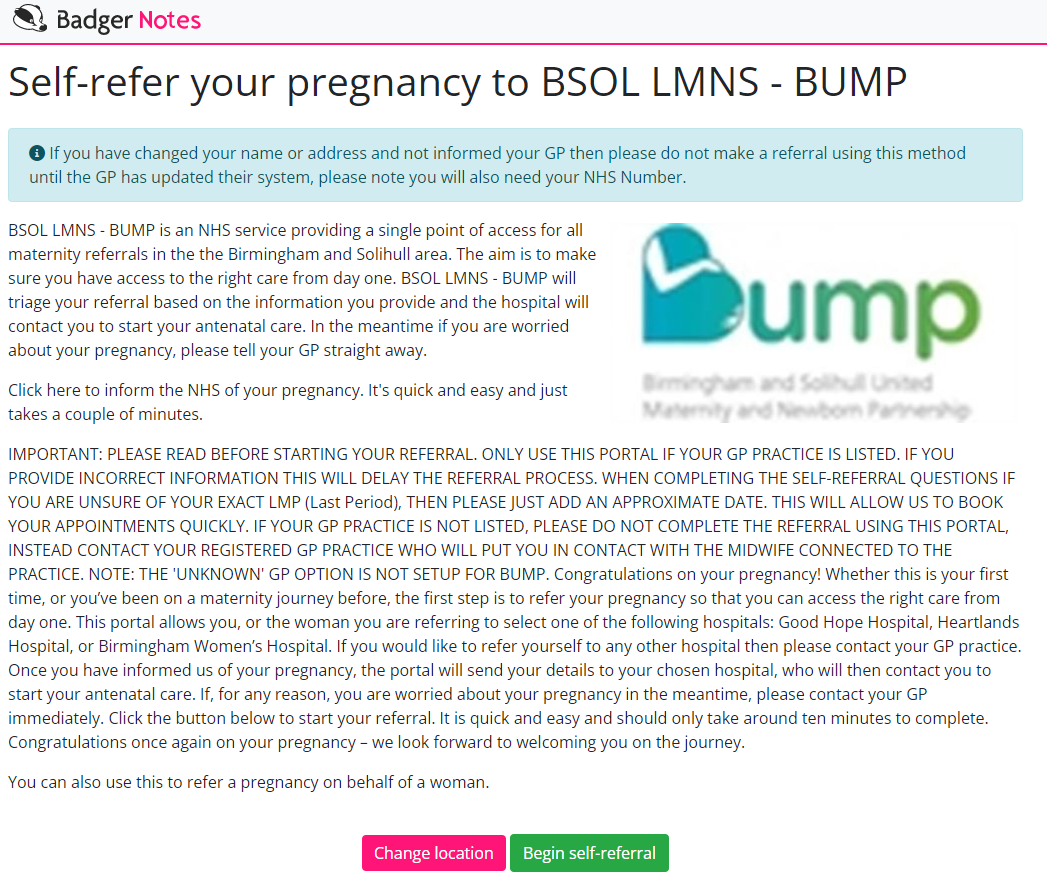 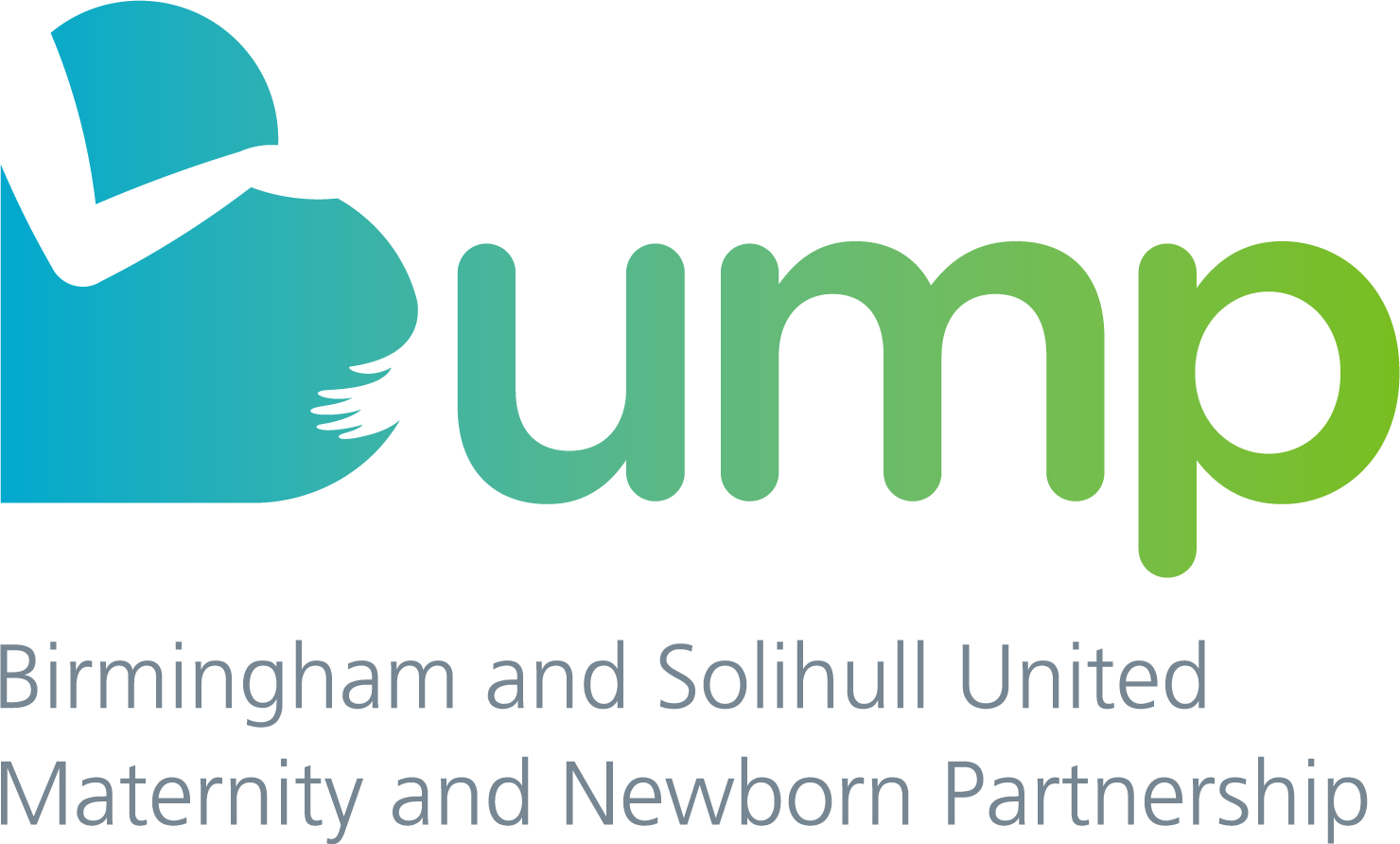 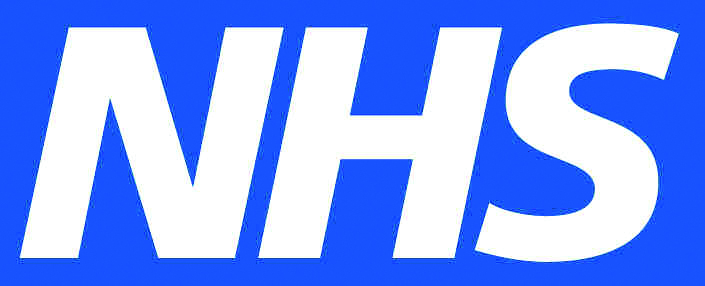 SINGLE POINT OF ACCESS (SPA) PORTAL – STEP 1
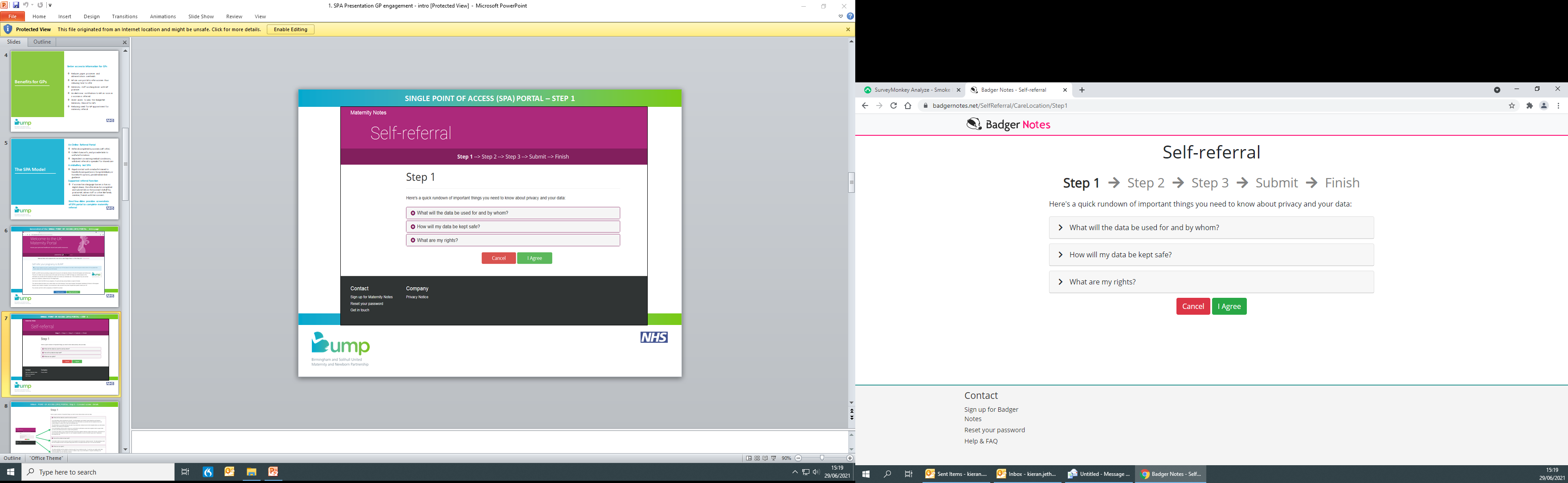 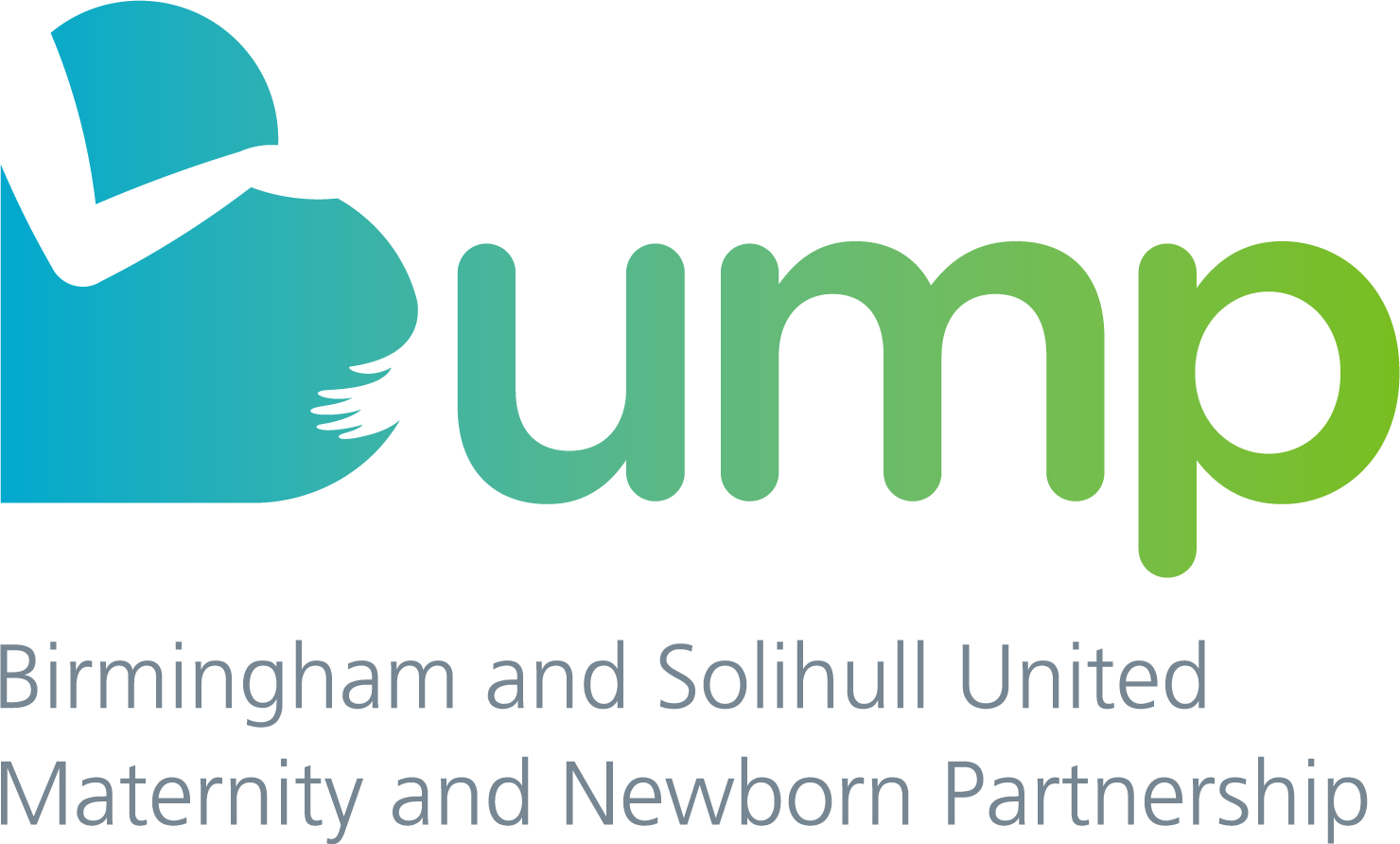 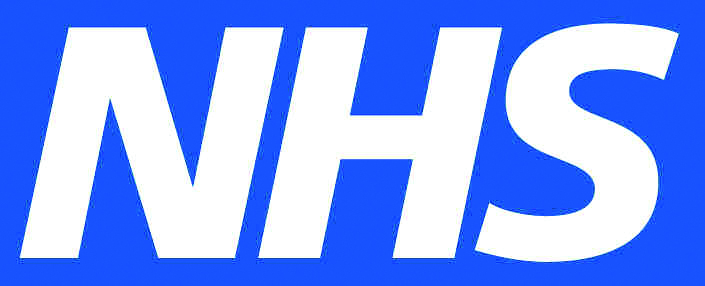 SINGLE POINT OF ACCESS (SPA) PORTAL  Step 1 - Consent screen details
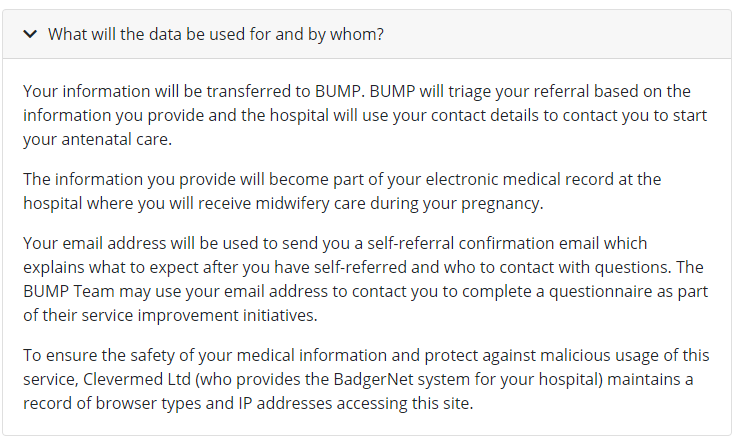 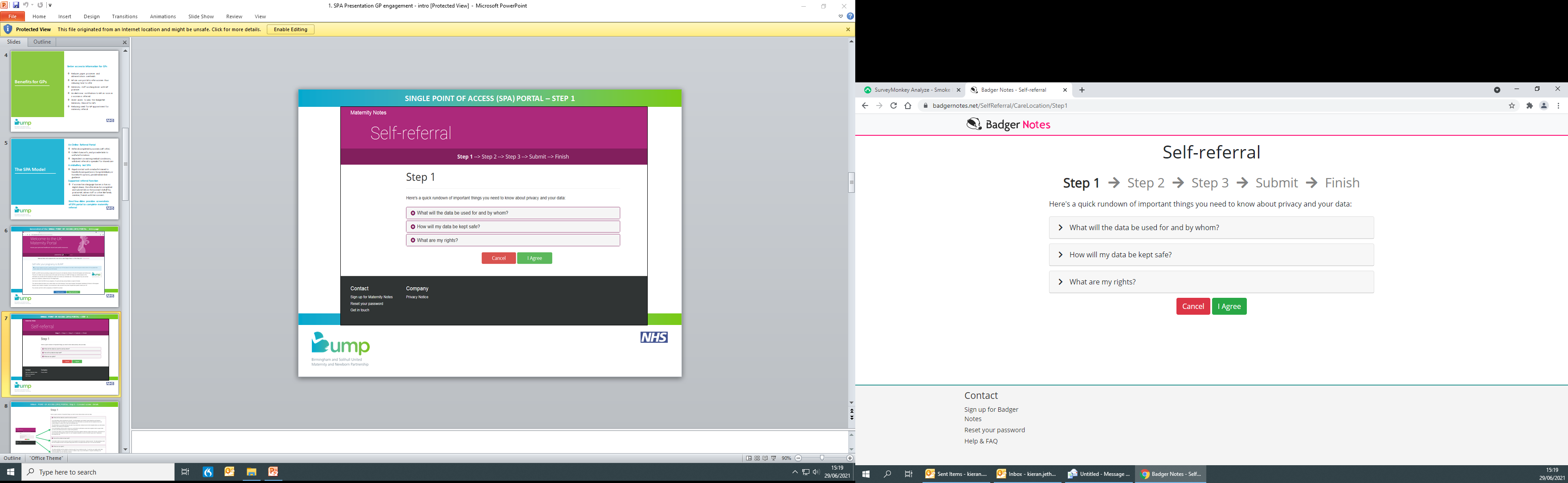 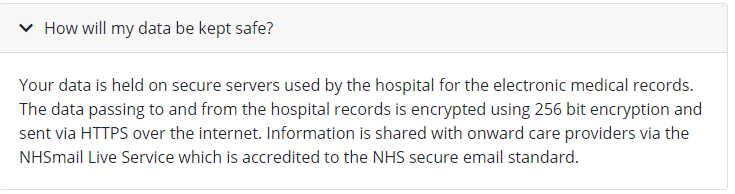 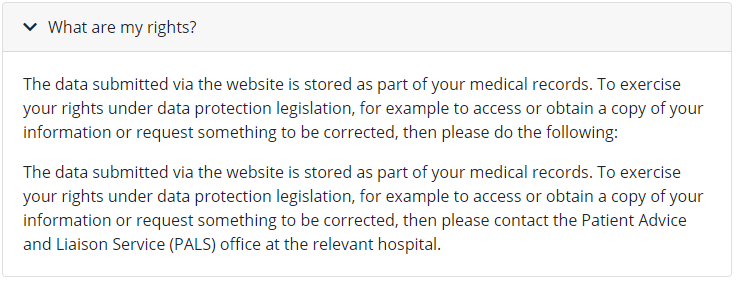 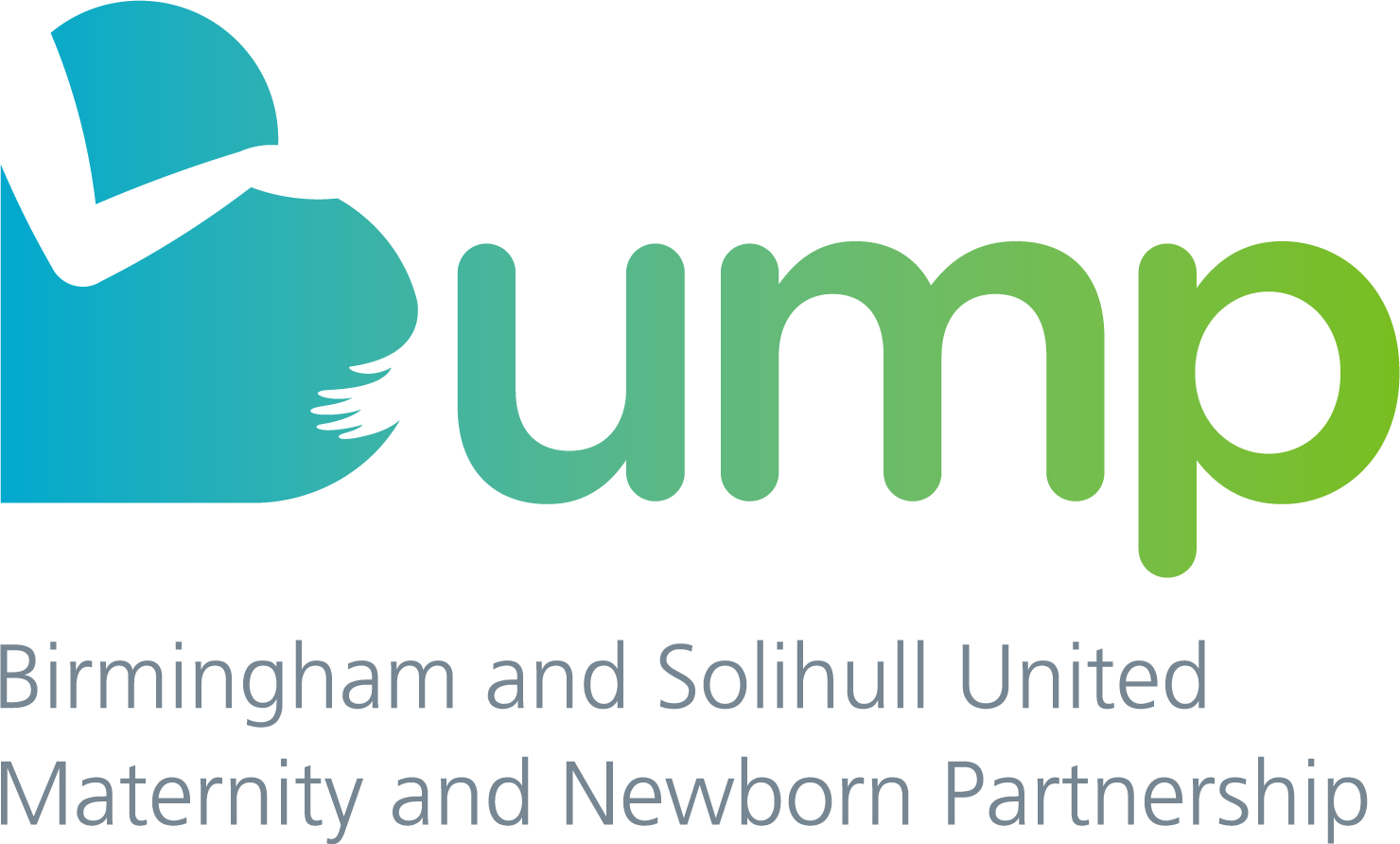 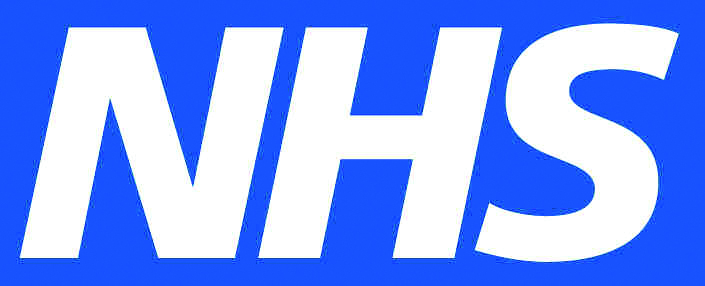 SINGLE POINT OF ACCESS (SPA) PORTAL STEP 2 –  Entering personal details
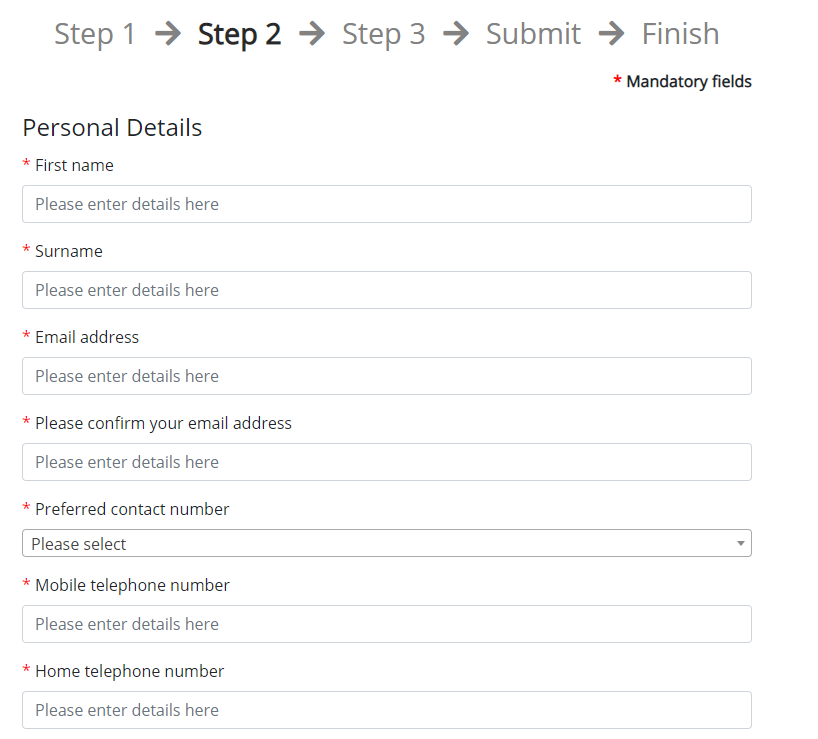 The women is asked to complete her own details  or can be supported by a healthcare professional or family member.
* All mandatory fields, need to be completed to proceed further with referral
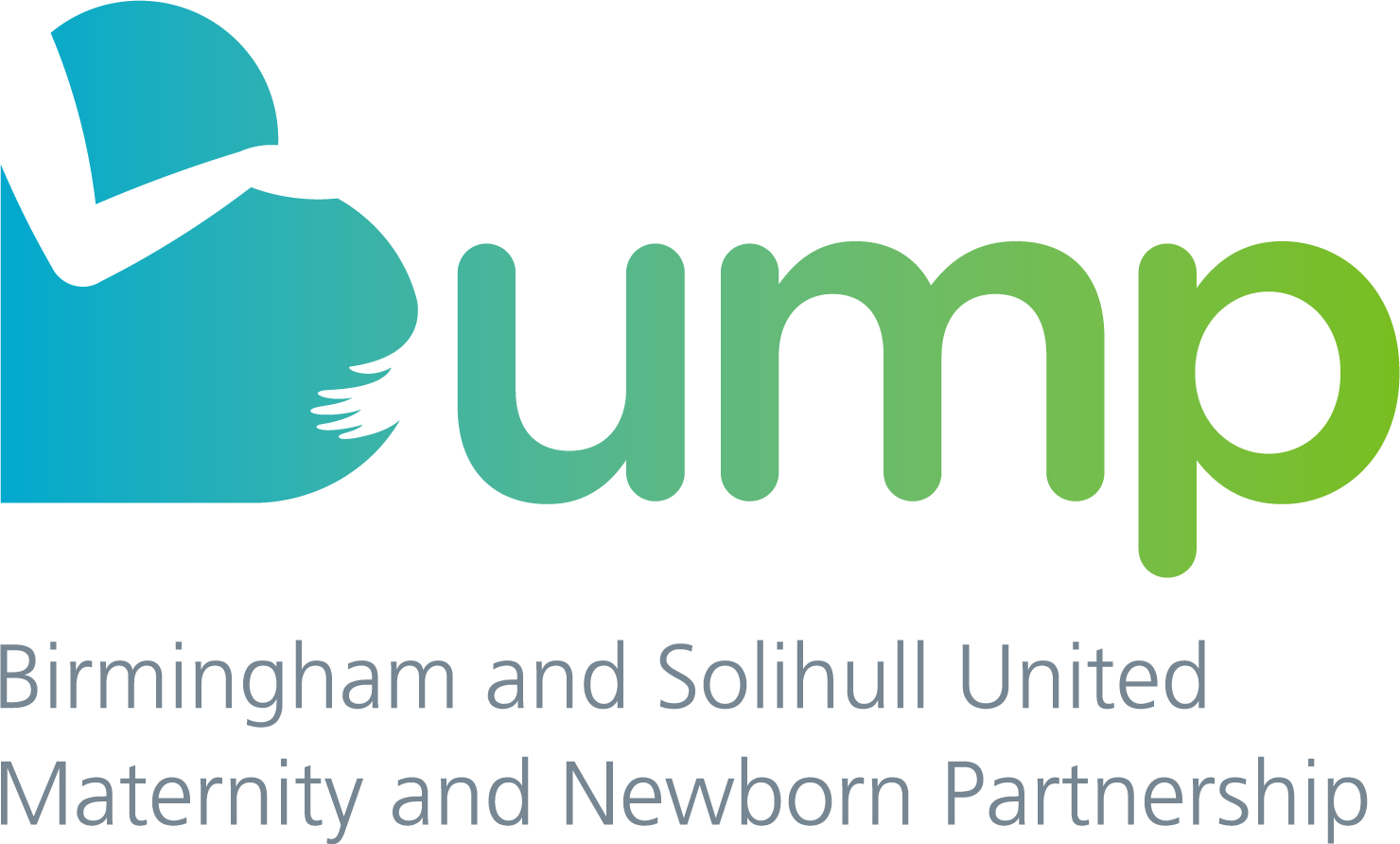 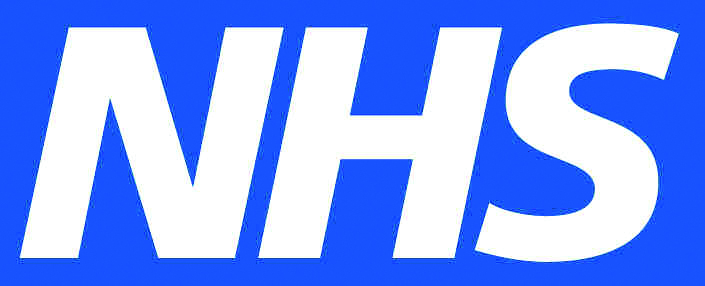 SINGLE POINT OF ACCESS (SPA) PORTAL STEP 2 –  Entering personal details cont’d
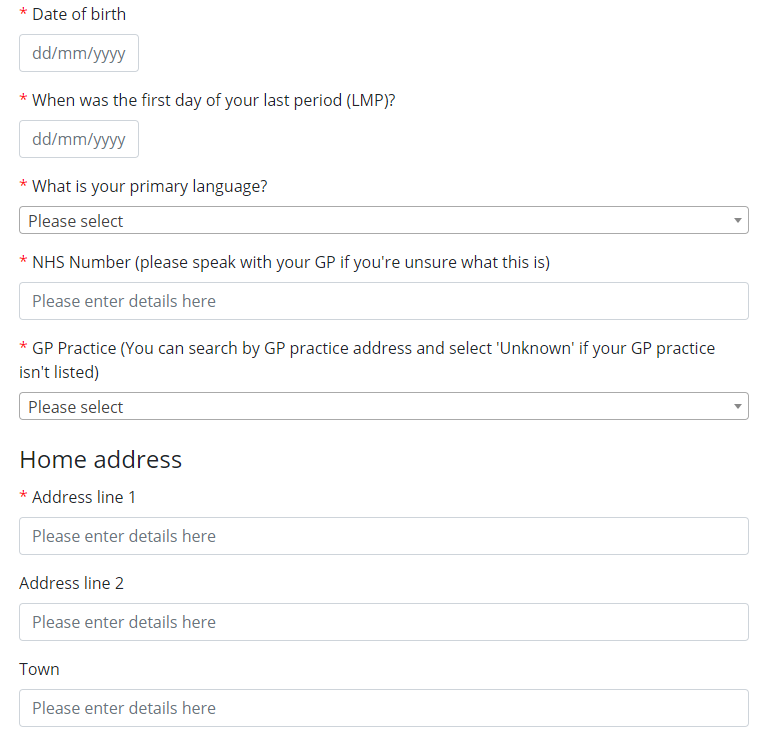 Important that the correct NHS number is entered to avoid delays in processing
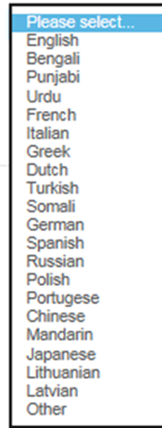 If requires an interpreter select language choice
Important that the right GP practice site is selected to reduce any delays in processing referral
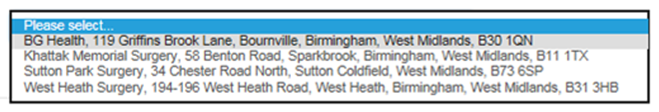 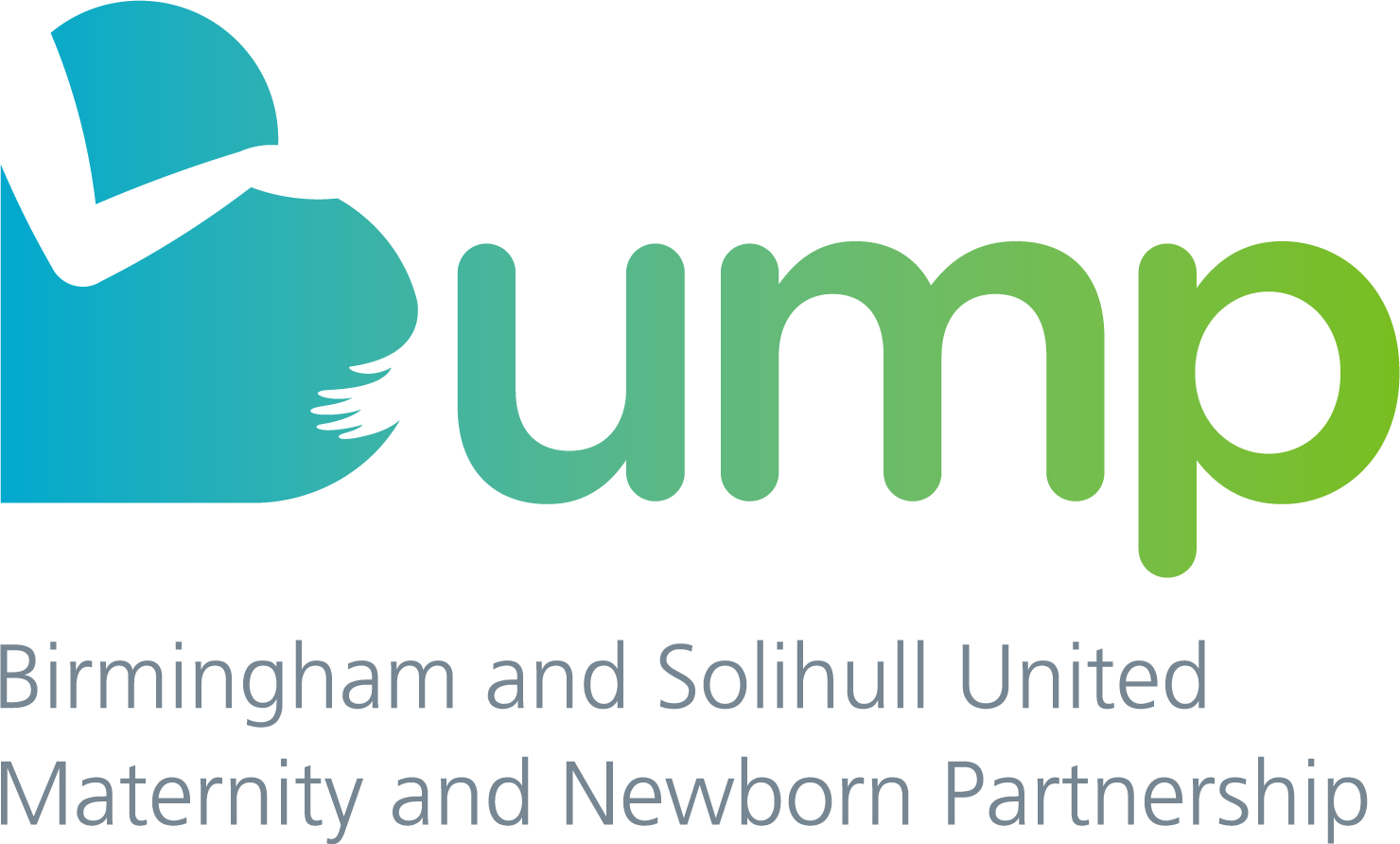 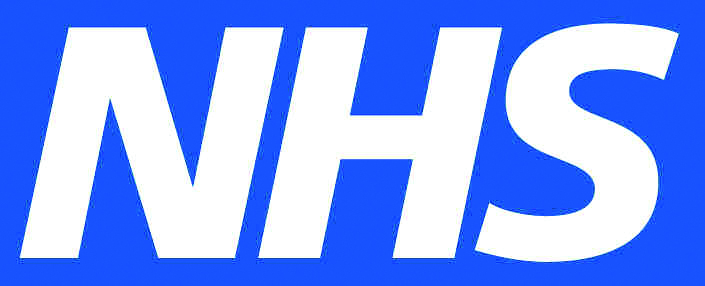 SINGLE POINT OF ACCESS (SPA) PORTAL STEP 3 - Health questions
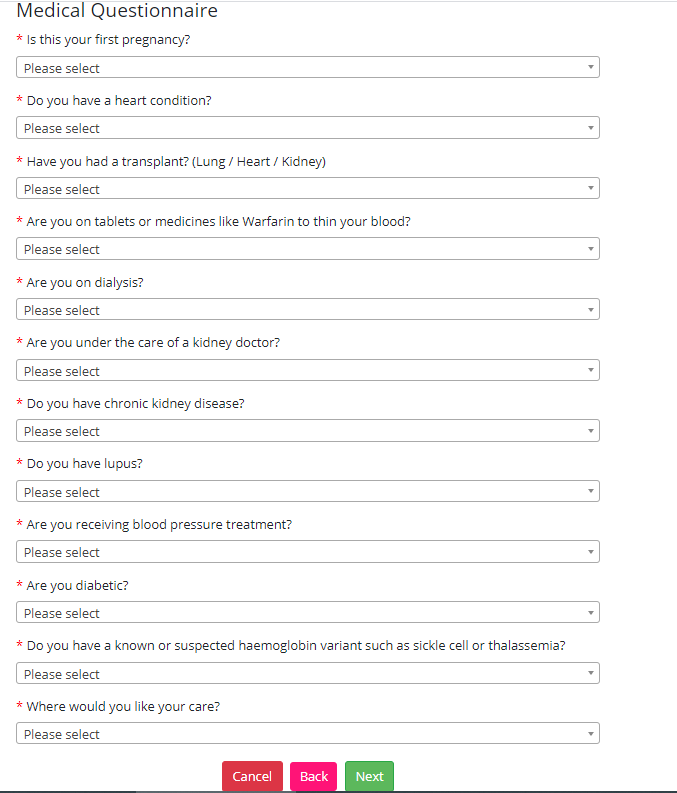 The women will be asked to answer some medical questions,. 
Allowing a fast-track referral  to the hospital of her choice., highlighting  the care pathway she  needs dependant on the  answers she provides.
Choice of Hospital sites to select from, asking for 1st, 2nd, 3rd choice – this has been included to manage capacity amongst Birmingham trusts
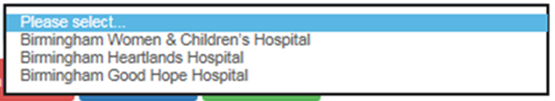 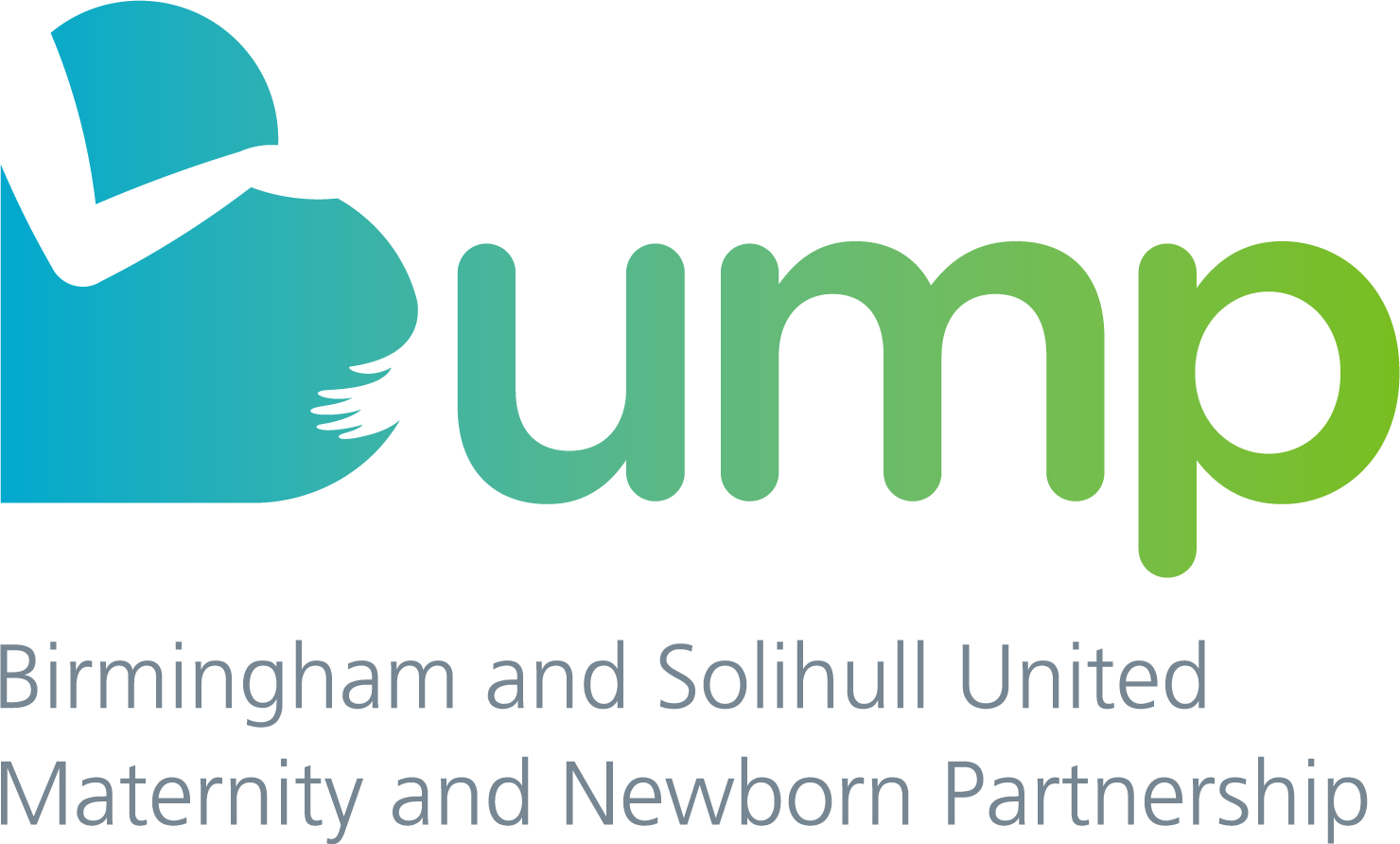 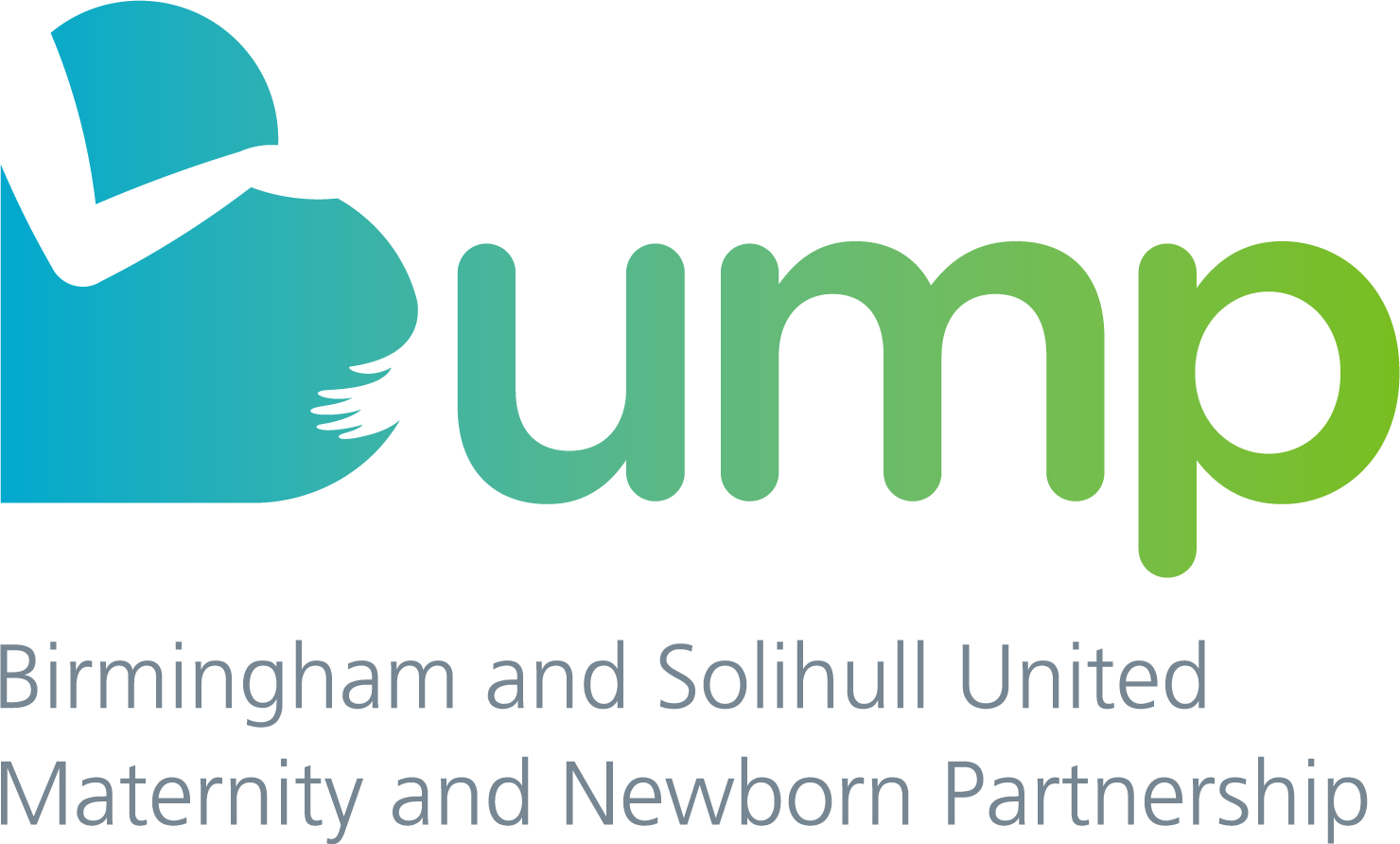 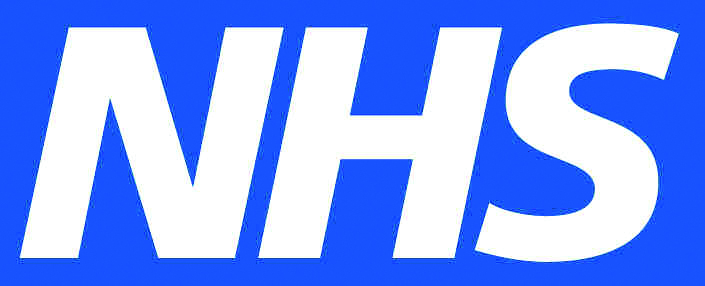 SINGLE POINT OF ACCESS (SPA) PORTAL – Submit screen
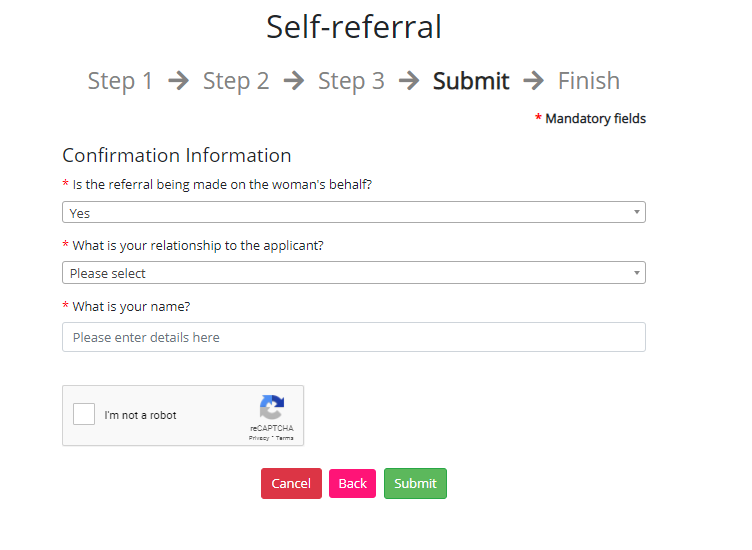 Relationship and name must be entered if someone is making referral on behalf of the woman

An email confirmation will be sent to the woman confirming her referral has been submitted
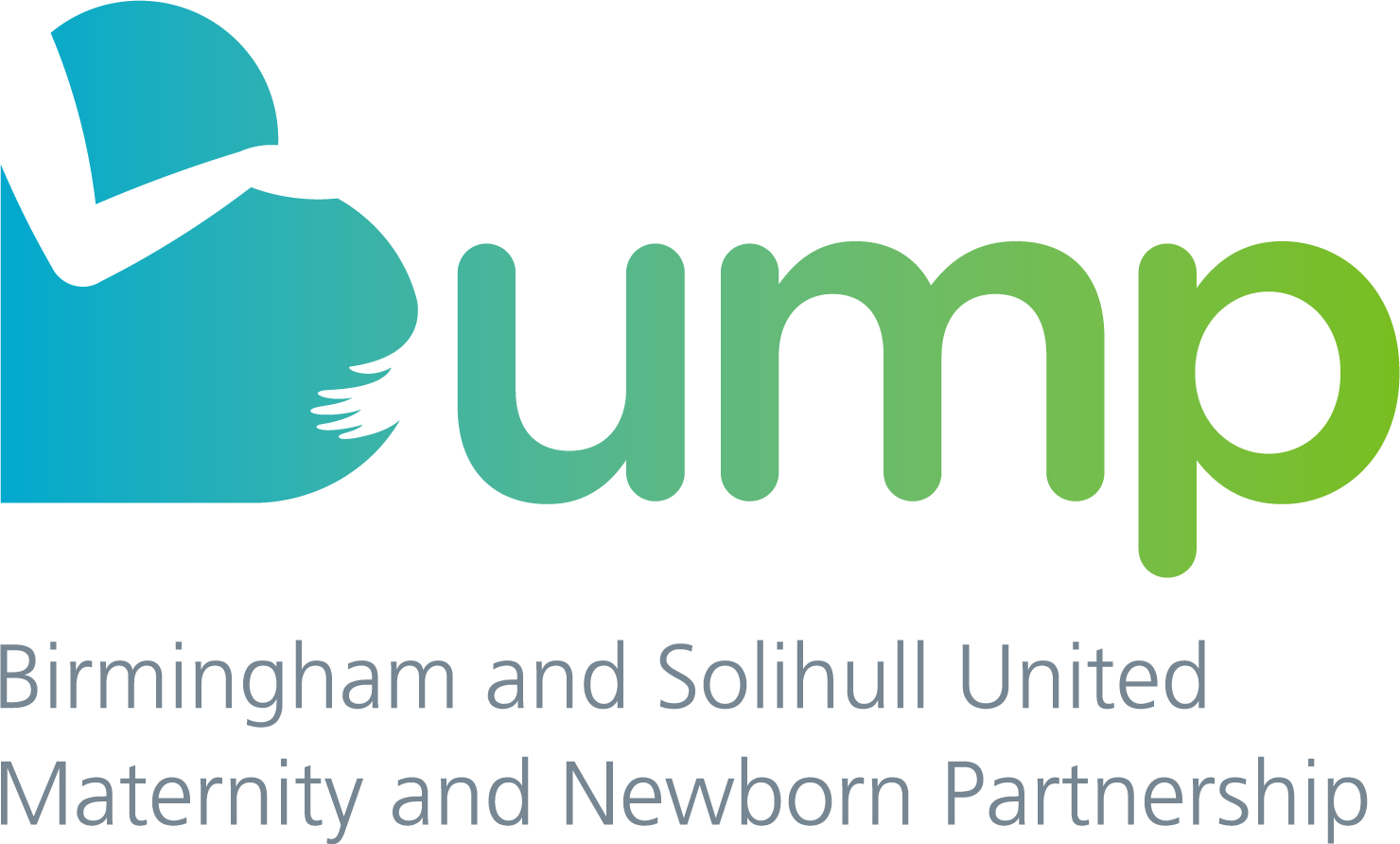 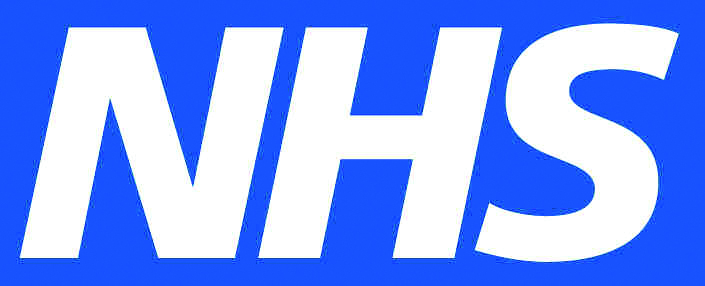 SINGLE POINT OF ACCESS (SPA) PORTAL – Referral submitted confirmation
Alert to confirm referral submission
Once ‘Yes’ is clicked, subsequent page to show successful submission of referral
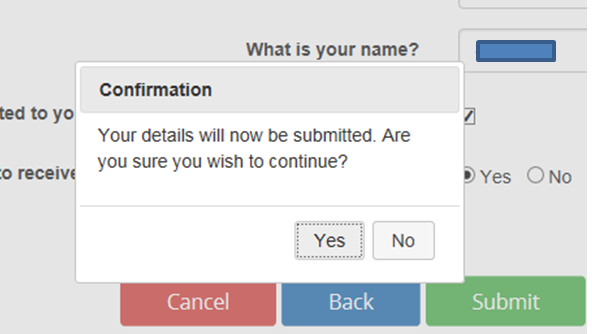 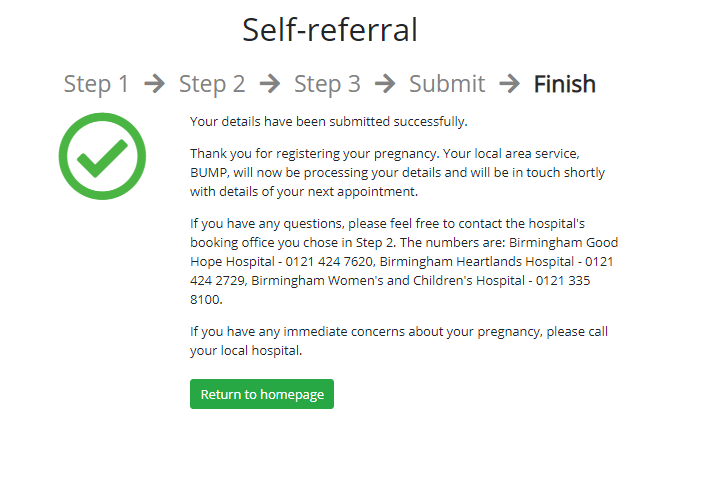 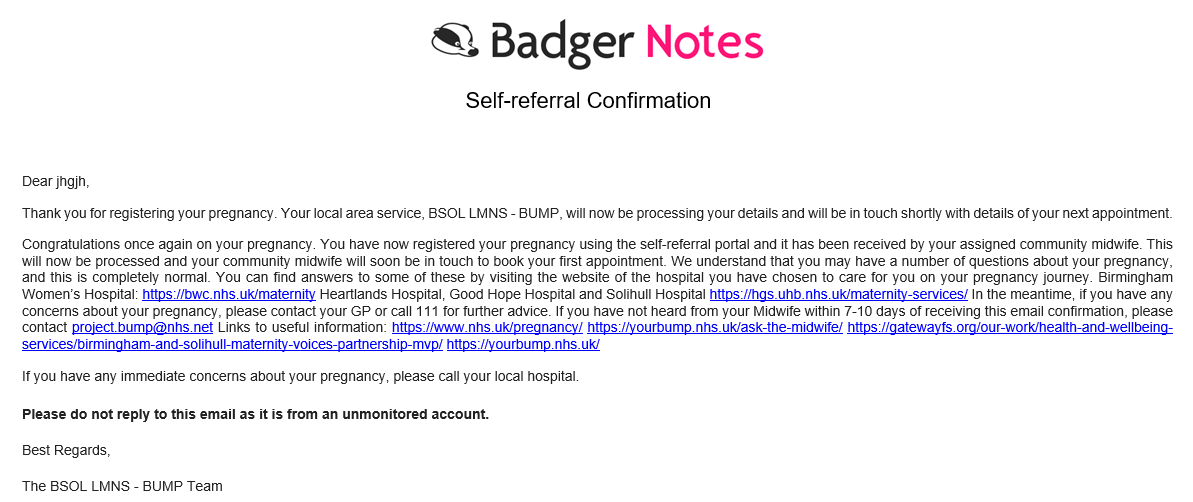 Confirmation email sent to patient following completion of referral
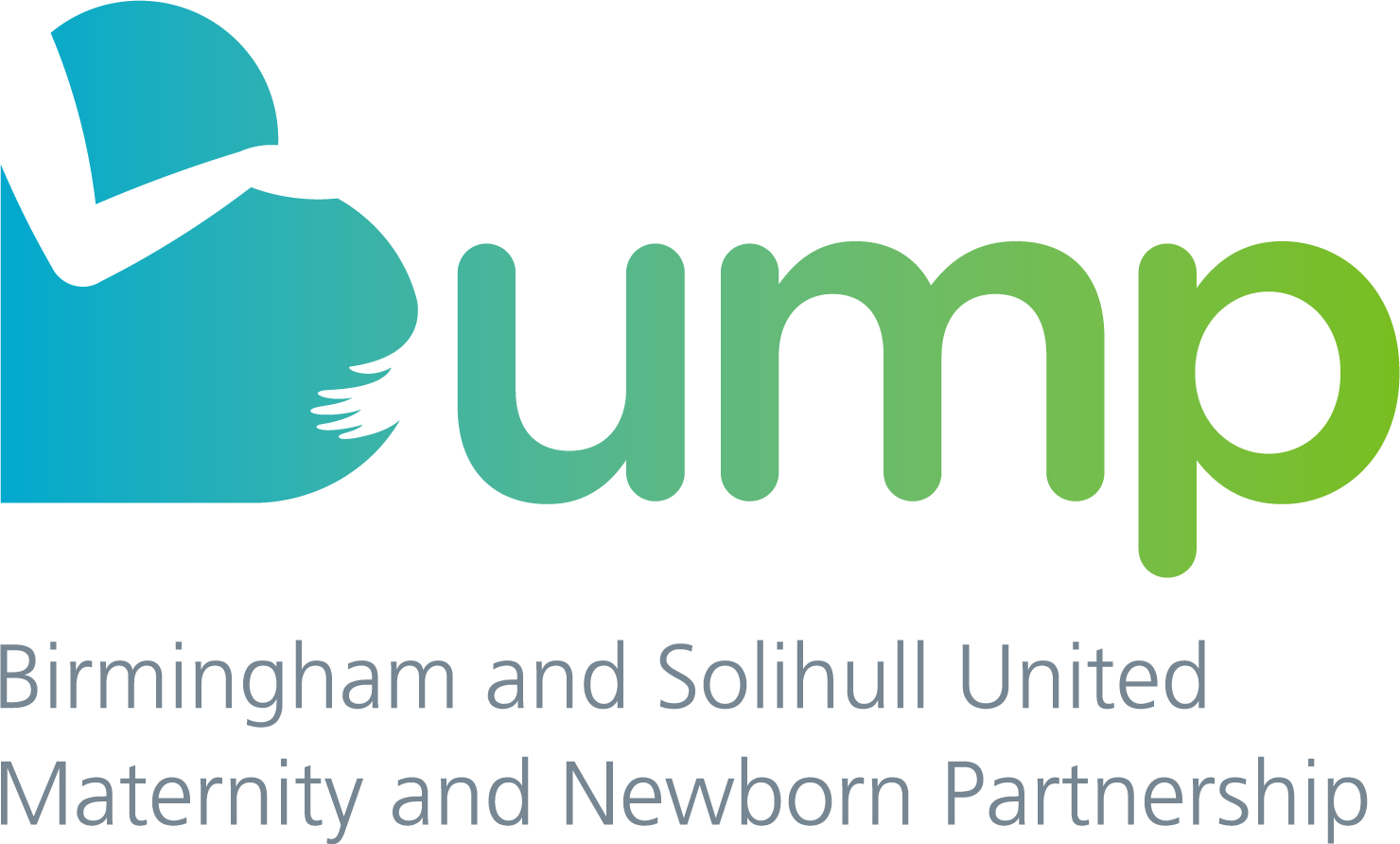 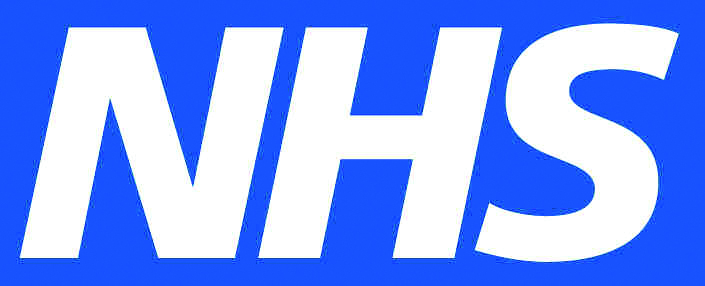 SINGLE POINT OF ACCESS (SPA) PORTAL – Hospital Referral administration
The SPA referral portal is configured to automatically send email notifications to include a PDF copy of the completed referral form to the following:

To the appropriate booking office based on the woman’s 1st choice of hospital where she wants to give birth and have her care.
The community midwifery team assigned to the GP practice
The GP Practice generic email account

The booking office will then create a Maternity Care Record based on information provided in the referral and will align the woman to a care pathway depending on her level of risk.
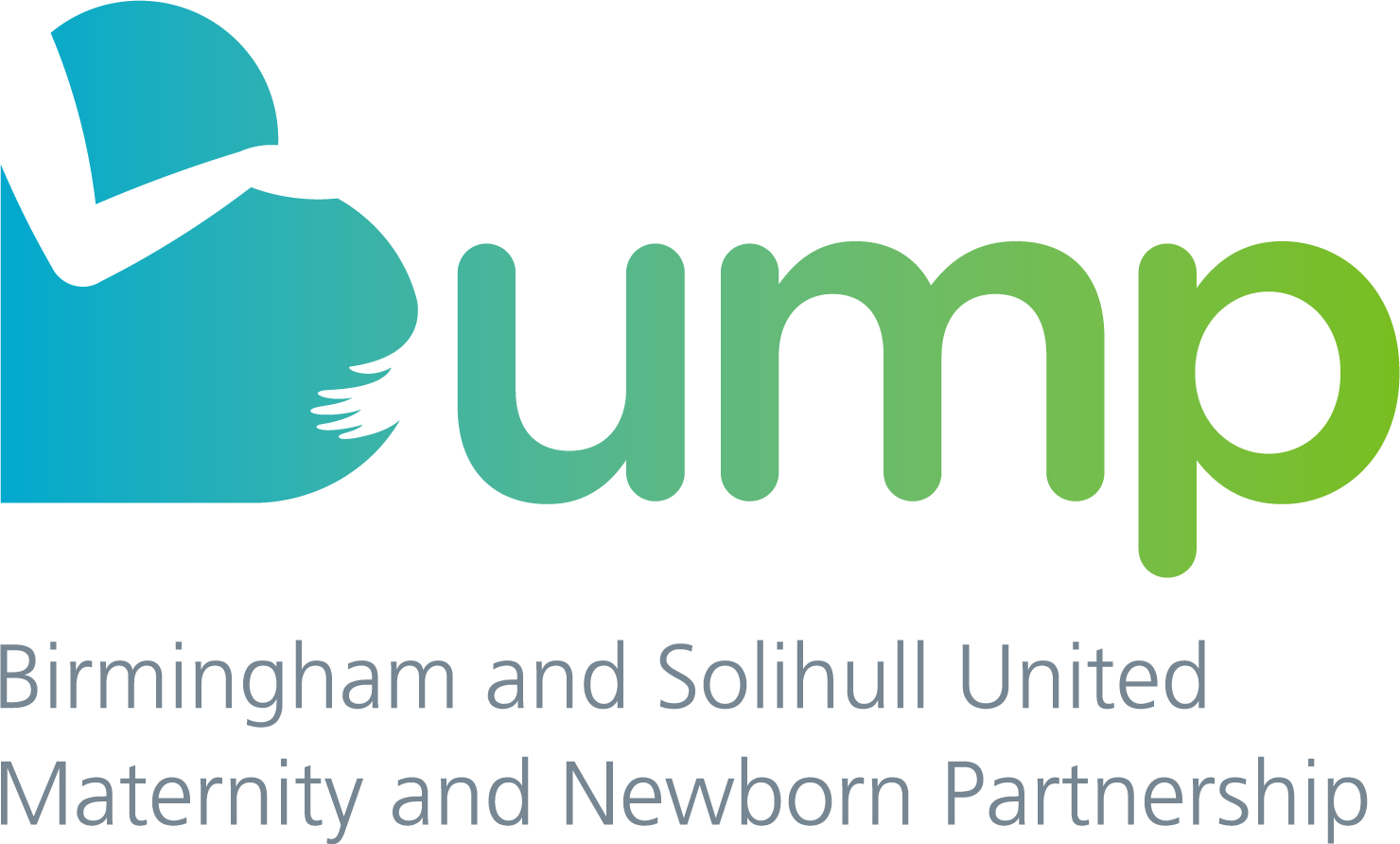 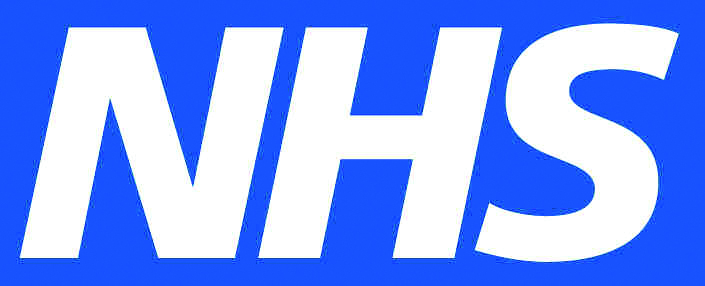 SINGLE POINT OF ACCESS (SPA) PORTAL – Current pilot sites
Current Status: The following 19 practices have been piloting the Maternity SPA referral portal:
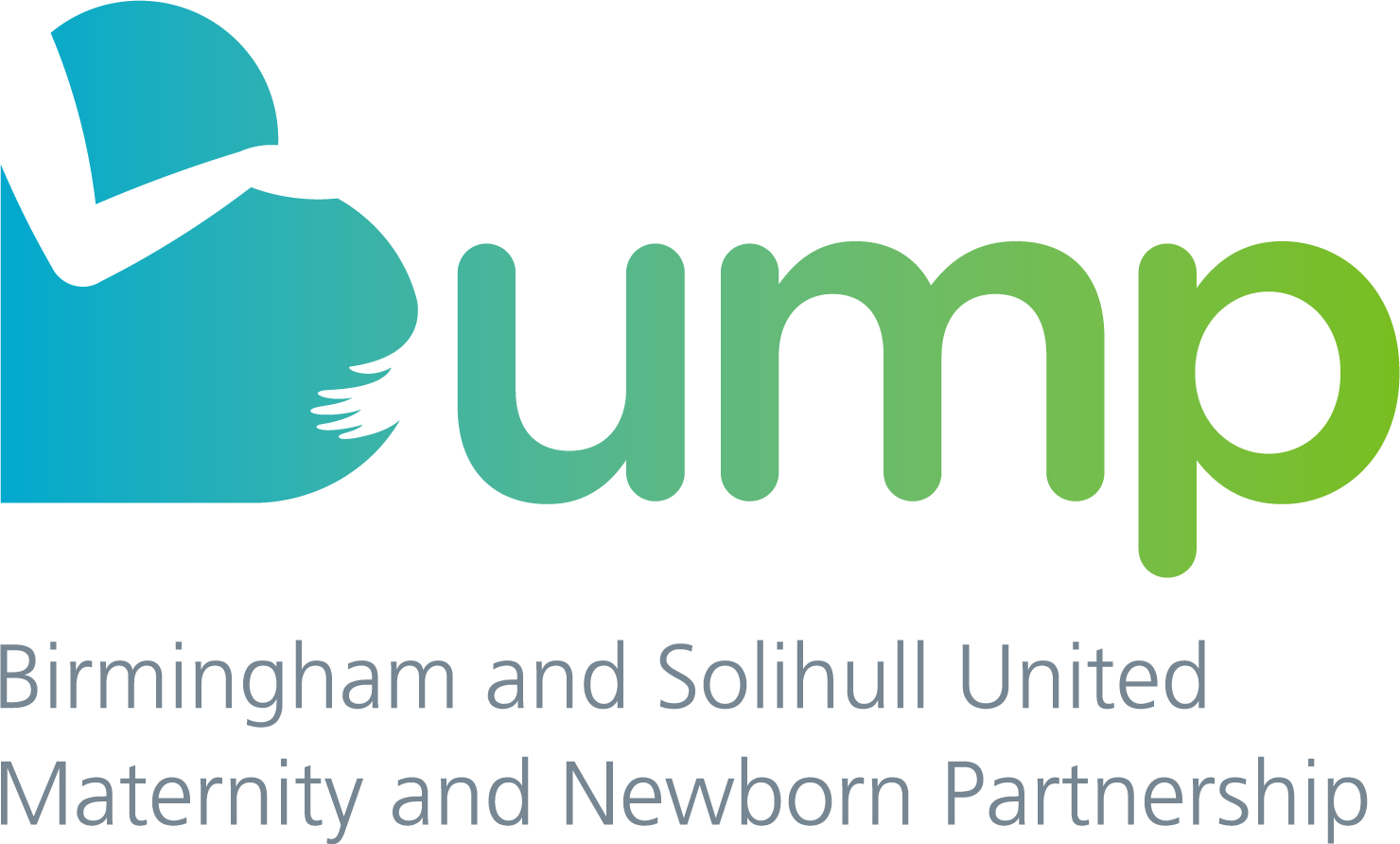 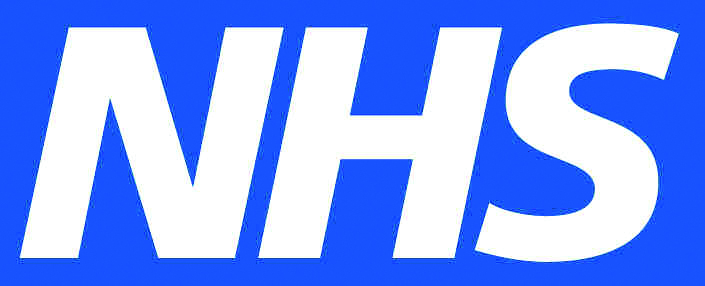 WOMEN CAN SELF-REFER FOR MATERNITY CARE VIA THE SINGLE POINT OF ACCESS (SPA) PORTAL
Early positive feedback received:









Next Steps for GP Practice:
Please contact project.bump@nhs.net with your contact details, and a member of the team will be in touch to assist to setup a intro meeting.  
Information for GP Practice training and patient communication materials have been developed to start using SPA and will be discussed/ shared at the intro meeting.
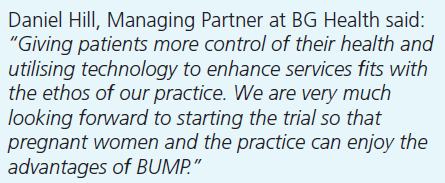 Naila Ahmed, Practice Manager Khattak Memorial Surgery said:
We are very excited to pilot the project where referrals can be made by patients too. This will enable them to progress their individual care plans without the need to contact the practice. I am sure this was be a very efficient Programme.
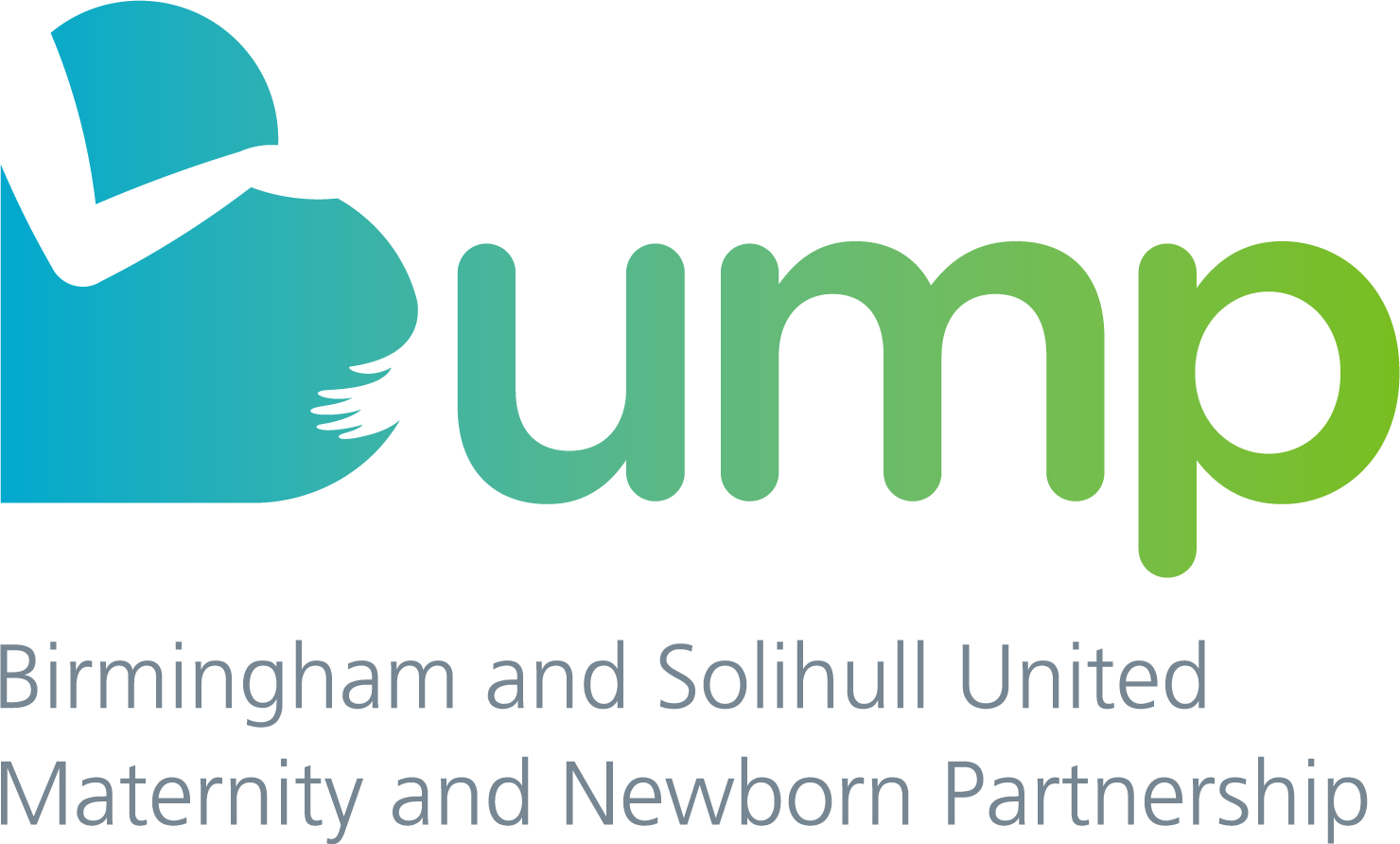 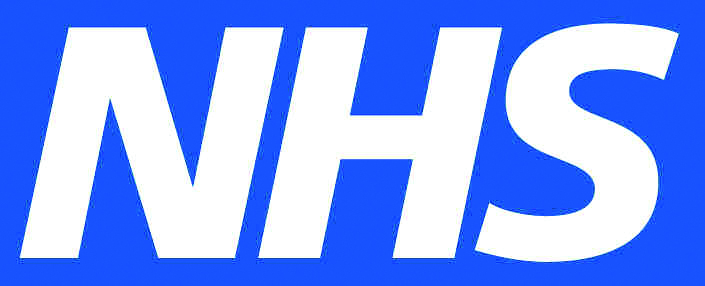